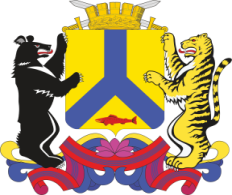 АДМИНИСТРАЦИЯ ГОРОДА ХАБАРОВСКА
СОЧЕТАНИЕ  ПЛАНОВЫХ И РЫНОЧНЫХ МЕХАНИЗМОВ  УПРАВЛЕНИЯ  МУНИЦИПАЛЬНЫМИ ПРЕДПРИЯТИЯМИ
ГОРОДА ХАБАРОВСКА
Богуш Дмитрий Николаевич
 начальник отдела регулирования муниципального сектора экономики  управления экономического развития
18.04.2019
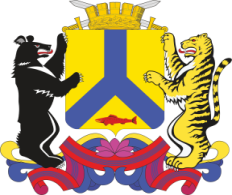 Отраслевая структура МУП города Хабаровска
18 МУП
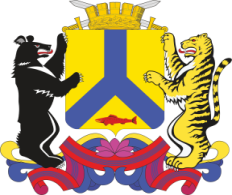 Система управления МУП в городском округе «Город Хабаровск»
Установка годовых контрольных показателей по:
 объемам работ
издержкам
производительности
Ежегодная разработка предприятиями бизнес-планов
Ежеквартальный мониторинг ФХД на основе бухгалтерской отчетности
Система оплаты труда в зависимости от результата
(СМАРТ задачи)
Утверждение нормативов ФОТ, численности
Тарифное регулирование
Участие  в федеральной программе «Безопасные и качественные дороги»
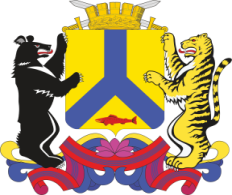 Схема реорганизации предприятийотрасли «Благоустройство»
1 АО
ФД, УИТ
1. АО «Дорожник»
1 МБУ
ДМС
2. АО «Дорремстрой»
1 МБУ
УИТ, ФД, ДАСиЗ, ДМС, УКиМС
3. МБУ «Восток»
4. МБУ «Север»
Функции по содержанию ливневой
канализации, скверов,памятников,
малых архитектурных форм
5. МБУ «Южное»
6. МБУ «НПЦ ОДД»
Функции по содержанию инженерных сооружений и инженерных сетей
7. МБУ «Горсвет»
МБУ «Дирекция по содержаниюдорожных  и инженерных сооружений»
(ДАСиЗ, ДМС, УКиМС, ФД)
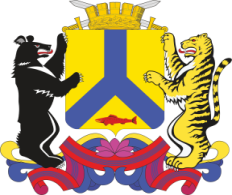 АДМИНИСТРАЦИЯ ГОРОДА ХАБАРОВСКА
СОЧЕТАНИЕ  ПЛАНОВЫХ И РЫНОЧНЫХ МЕХАНИЗМОВ  УПРАВЛЕНИЯ  МУНИЦИПАЛЬНЫМИ ПРЕДПРИЯТИЯМИ
ГОРОДА ХАБАРОВСКА
Богуш Дмитрий Николаевич
 начальник отдела регулирования муниципального сектора экономики  управления экономического развития
18.04.2019